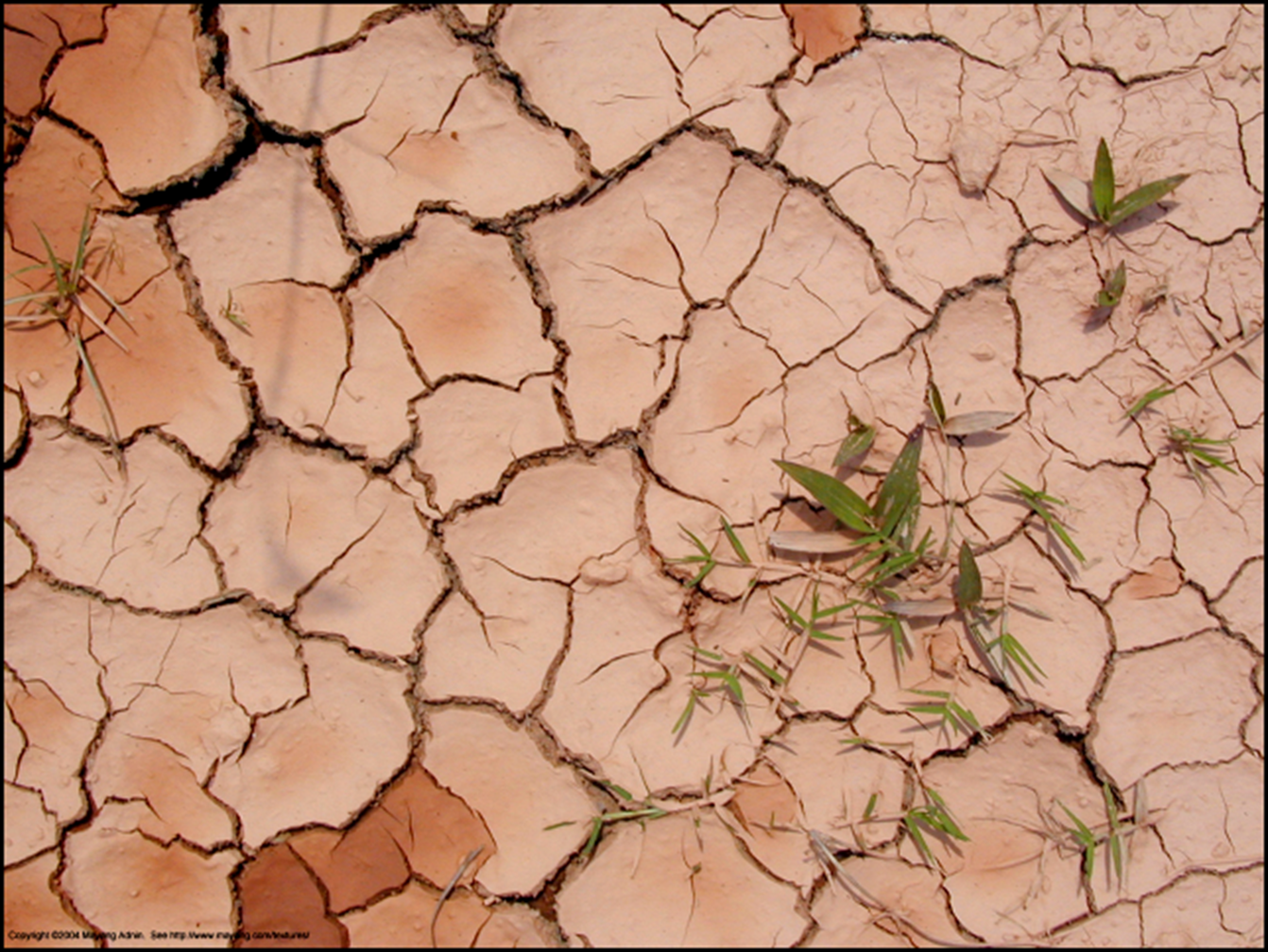 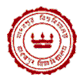 The effect of electric field on crack formation patterns in drying laponite
Sujata Tarafdar
Jadavpur University
Kolkata, INDIA
Collaborators:
Collaborators
Most of the recent work is done by 
Tajkera Khatun (Sukhi)
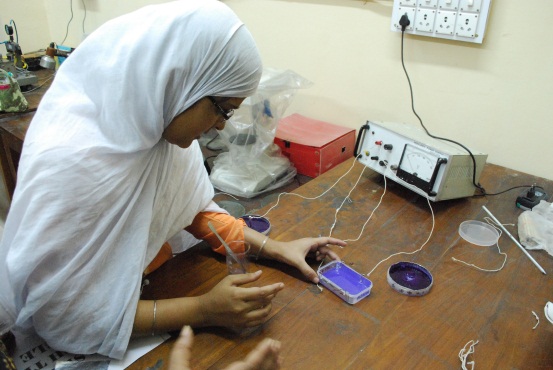 Dibyendu Mal
Suparna Sinha
Tapati Dutta
Supti Sadhukhan
Soma Nag
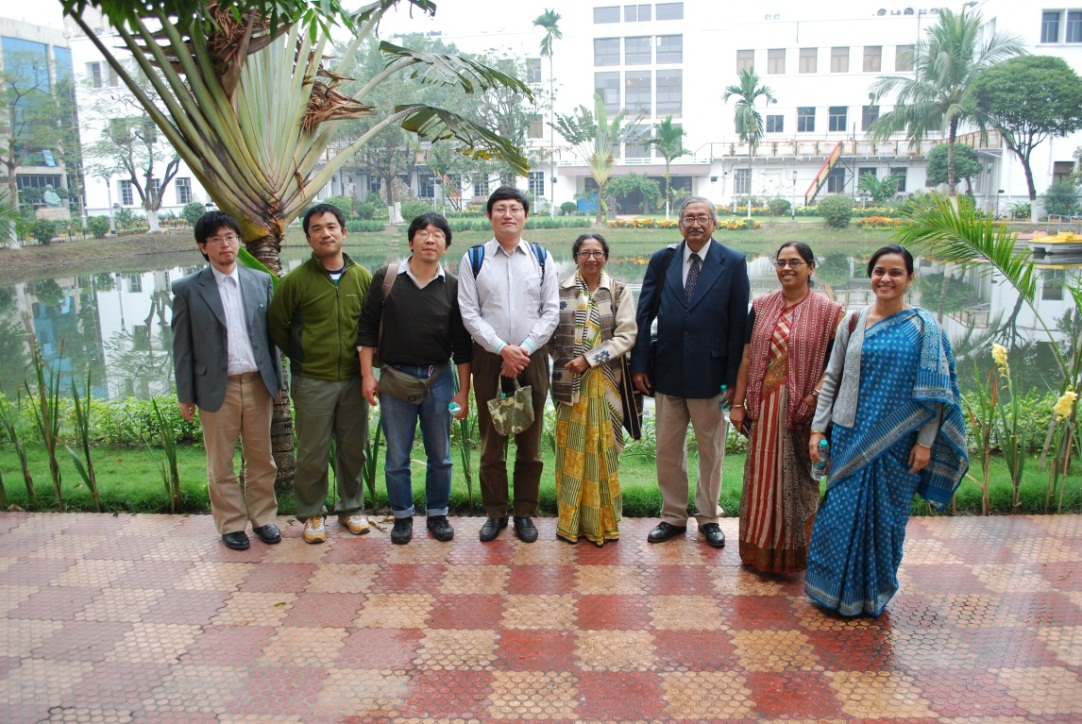 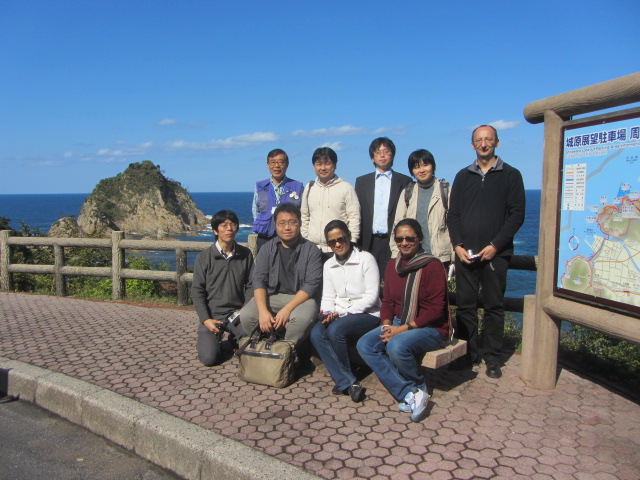 Thanks to DST-JSPS for 
funding joint research
With Akio Nakahara,
So Kitsunezaki and their
Colleagues, 
Indian collaborator:
Tapati Dutta
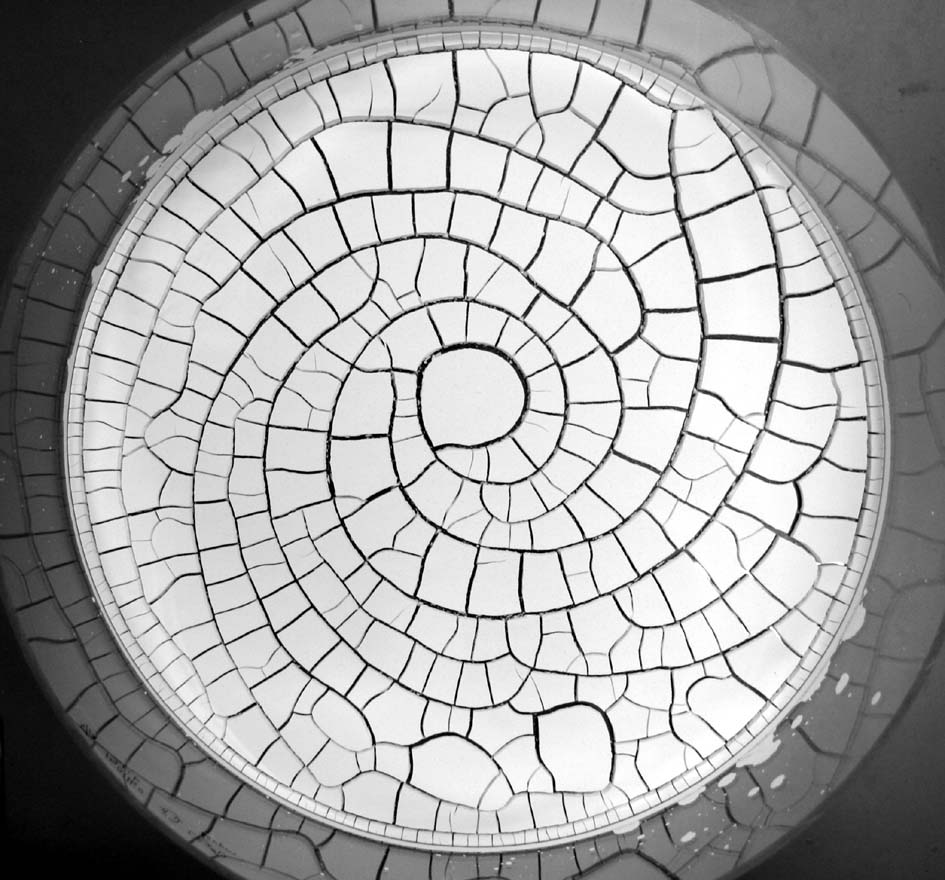 Spiral pattern 
produced by
‘Memory Effect’

Matsuo and 
Nakahara 
J. Phys. Soc. Japan 81 
(2012) 024801
We are all familiar with Desiccation cracks in clay
Natural clay is not homogeneous
For experiments we choose 
LAPONITE 
a synthetic clay
Inhomogeneity in the system arises from
An Electric field acting on the system
Some information about laponite.
Its particles are flat, disc-like and have a radius ~12 nm
And thickness ~ 1 nm.
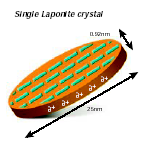 Laponite structure and formula
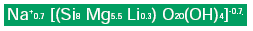 In water LAPONITE particles acquire 
a negative charge

and it forms a GEL
Laponite- methanol suspension – dried on-
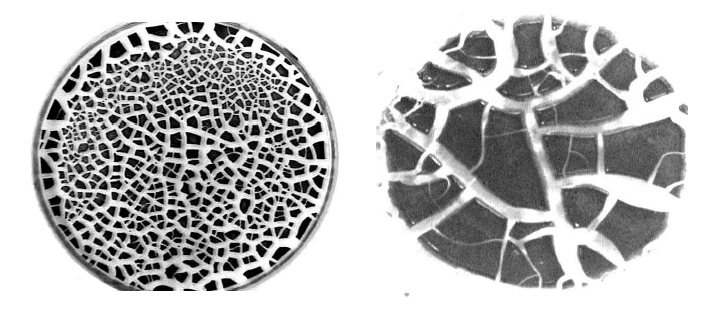 Glass
Polypropylene
Time development of cracks
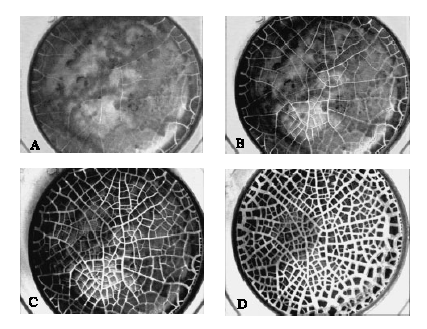 Rectangular sample of aqueous gel
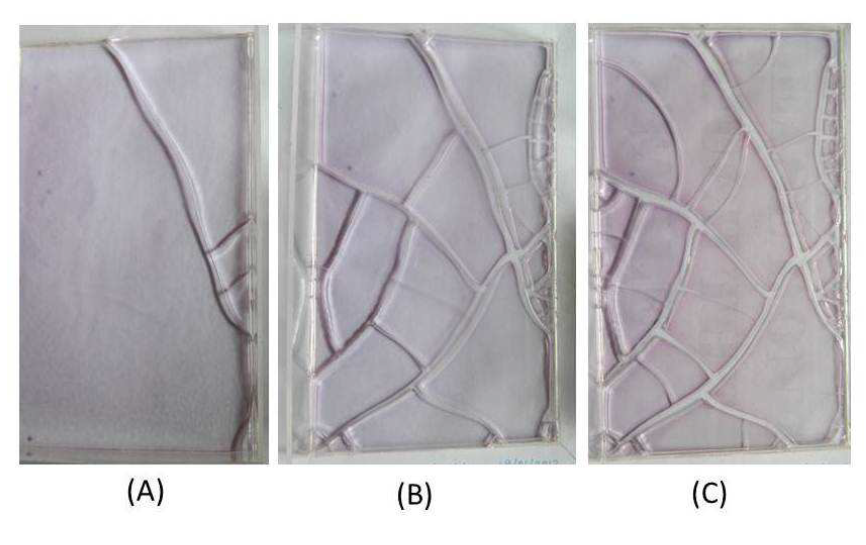 (A) 47h:44m, (B)  71 h:47m and  (C) 118h:53m
To study the effect of an 
electric field on the crack pattern
We adopt a setup with
Circular geometry
Rectangular geometry

Experiment:
7.5 gm of laponite +120 ml of distilled water, 
stirred and poured into acrylic petri-dish/box
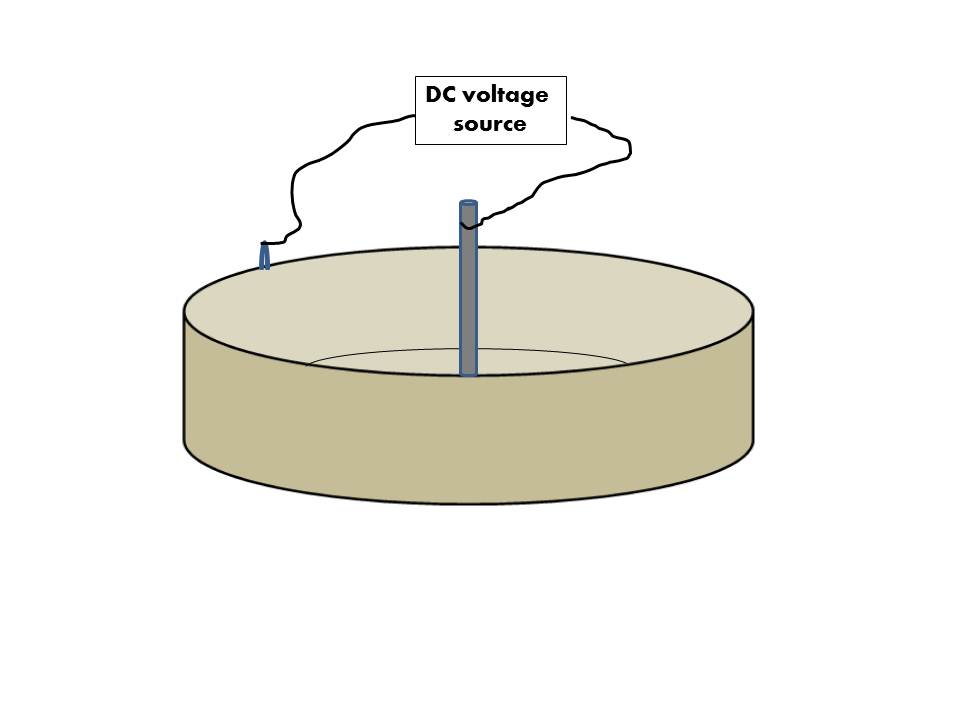 Metal foil
electrode
Circular geometry
RECTANGULAR GEOMETRY
Breadth-wise field
Length-wise field
+ve
+ve
79 V
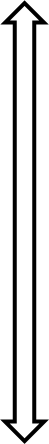 20 cm
11.7 cm
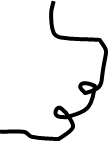 11.7 cm
135 V
Produce same 
field strength
-ve
-ve
Results:

For CIRCULAR FIELD

Radial cracks appear
From center
Field is on for time 

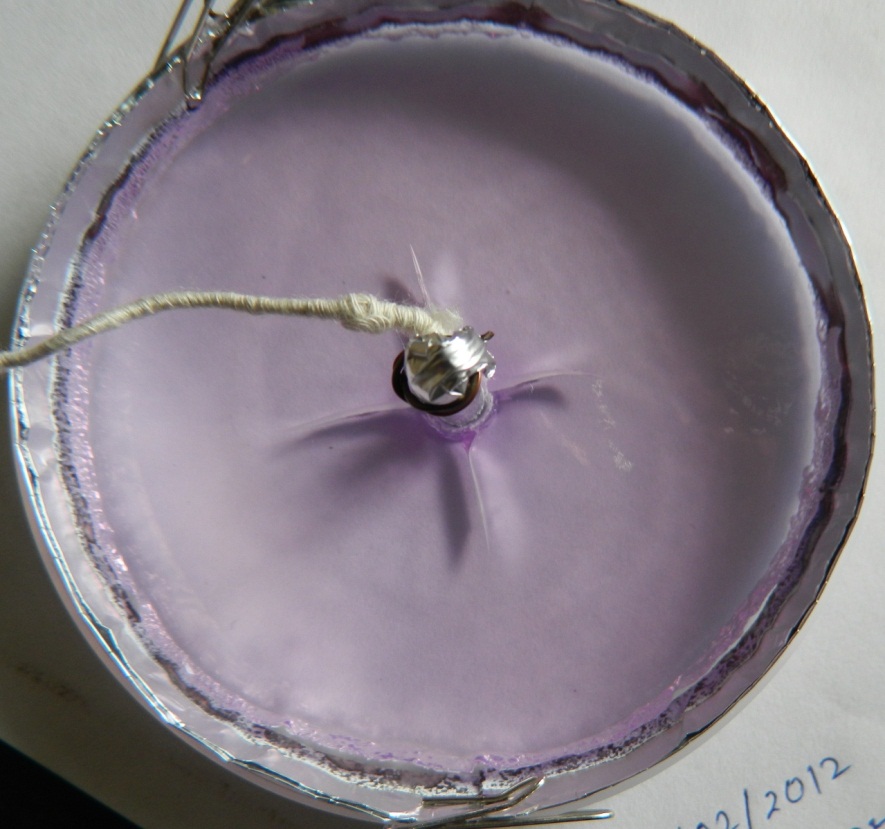 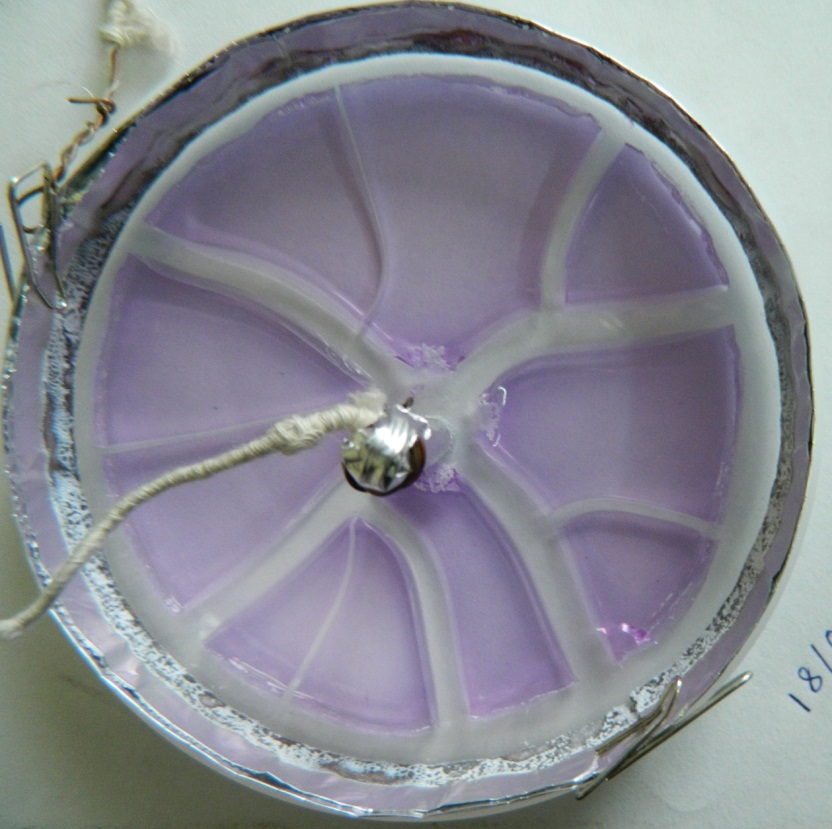 24 HRS
75 HRS
Center positive – 120 Volts, Al foil electrodes
Center Negative
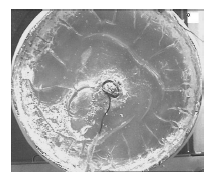 Radial cracks from boundary – 
Cross Radial cracks  near center
Effect of varying  in Circular Geometry
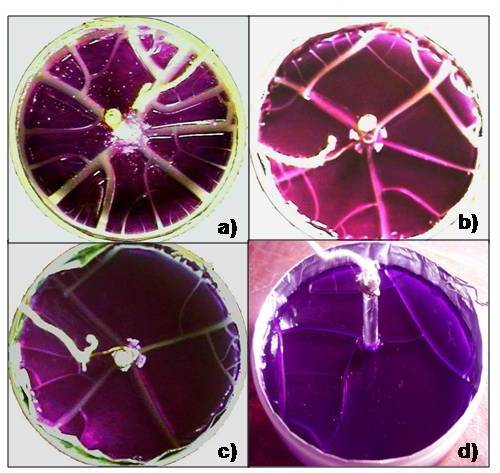 Center Positive
a)Field on for 10 min 
b) Field on for15 sec 
c) Field on for 10 sec 
d) Field on for 5  sec.
Field effect disappears
Center Negative
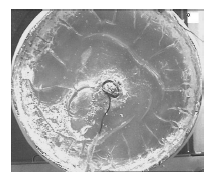 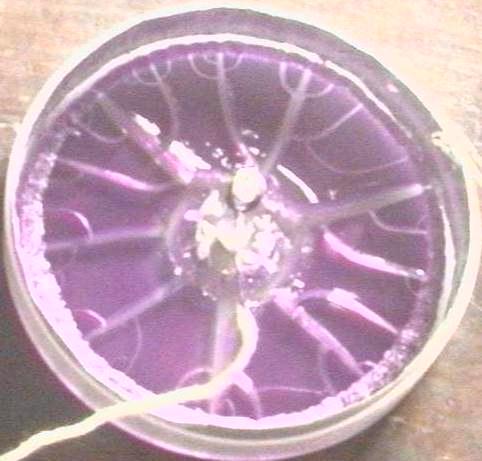 

=10 m,  t=72h
It takes much 
Longer time of
Field exposure ()
To induce
Pattern similar to
              
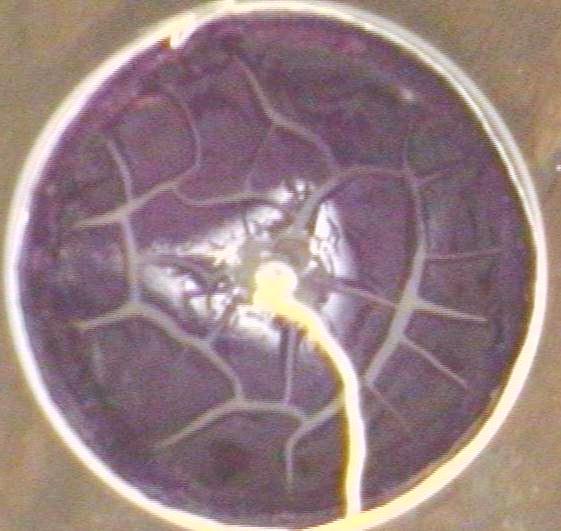 =5 h
T= 70 h
Results for Rectangular field
Field is on for time 
Breadth-wise field
After 84 h:12 m
+ ve
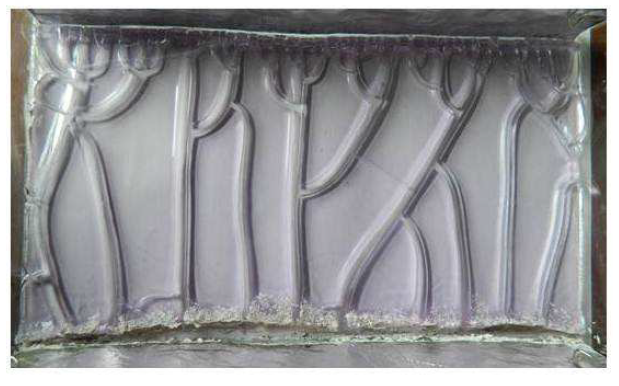 
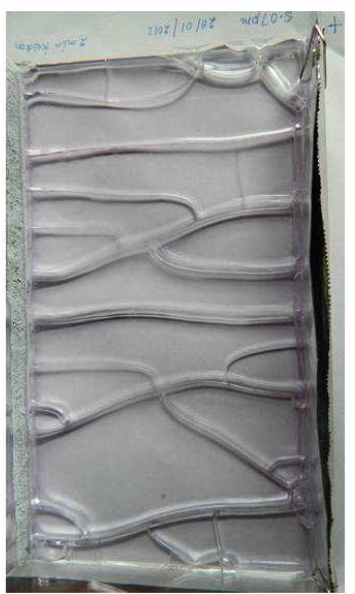 t = 18h:13min at +ve end
Field switched
Off after  2 min
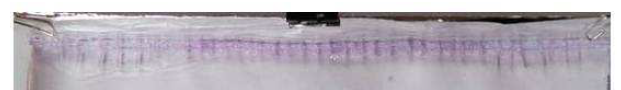 E
+ve
Length-wise Field
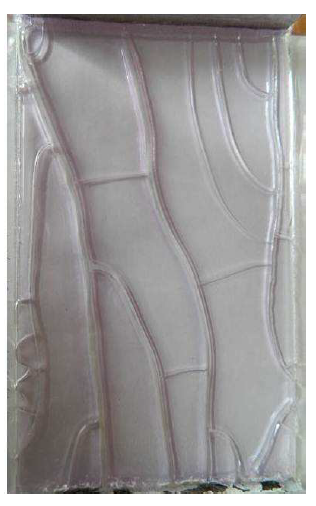 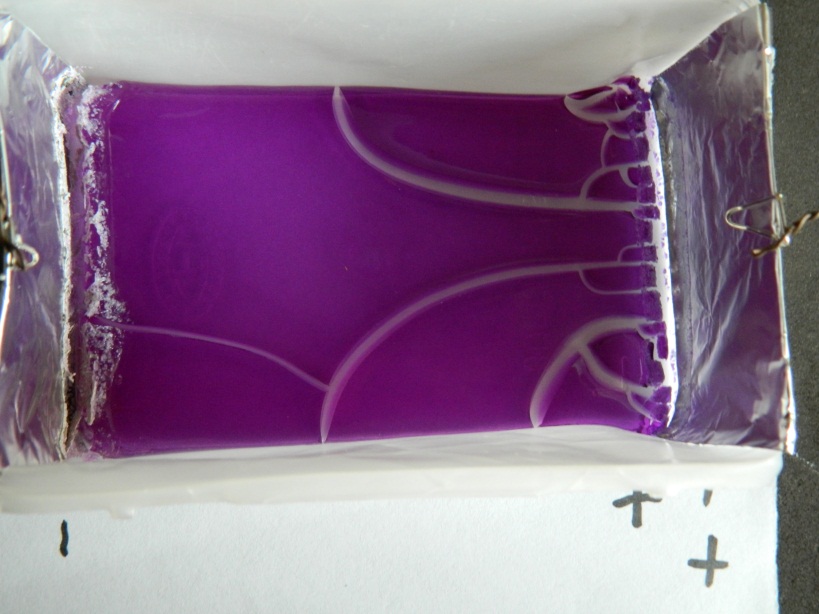 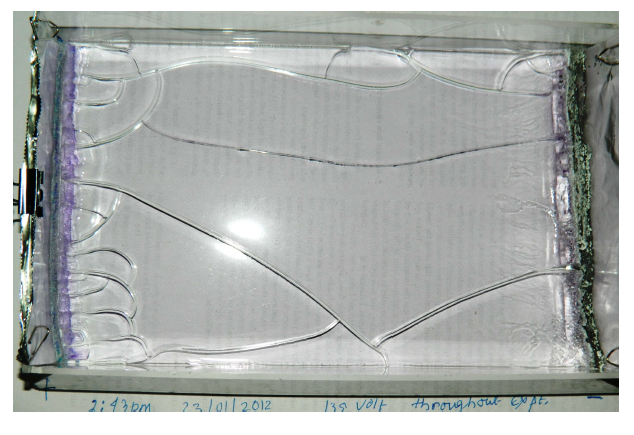 Experiment in
 plastic
Pencil box
 = 1h
Photo t = 69 h:36 m
= 
Photo t = 51 h:19 m
Observations:

Cracks run from +ve to –ve electrode

In rectangular system for  tree-like motifs form
For finite  
Cracks proceed 
straighter
Attempts to understand 
these observations
We adapt spring network model 
introduced earlier
(S Sadhukhan, S Roy Majumder, D Mal, T Dutta and S Tarafdar 
 J. Phys. Cond. Mat.19, 2008, 356206)

to include effect of the electric field
(T Khatun et al, PHYS REV E 86, 016114 , 2012)
The 2-dimensionalSpring network model
Each node on a square lattice represents a laponite particle
Springs with a certain spring constant (g) and Breaking threshold (s) connect nearest neighbors
Force experienced by a laponite particle
Red node moves under
force due to the 4 
Springs connecting to
4 nearest neighbors
Spring connecting i and j 
has stiffness g(i,j)
spring breaks
If strain threshold 
S(i,j) is crossed
Desiccation Process
Desiccation is implemented by reducing the natural length of each spring in successive stages according to
              d(n+1) = dn(1 – b/rn)
dn is natural length of spring at n’th
Stage, b and r are constants. This can be written as
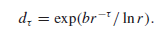 The net force gives the acceleration (a) 
on the particle

It moves to new position at next time-step
		x+1 = x + a t2
System relaxes for n steps before 
next desiccation(here,  n =1, 
i.e quick drying compared
To relaxation assumed)
Top view of a desiccating layer
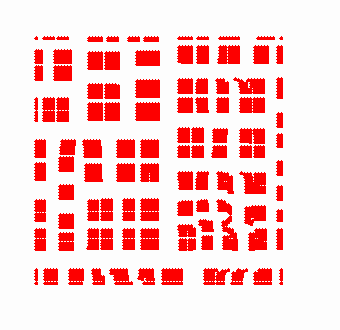 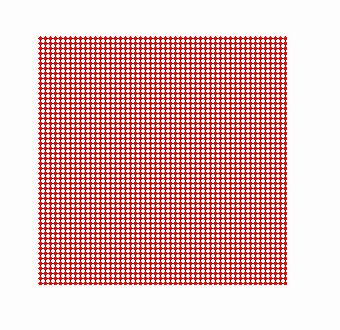 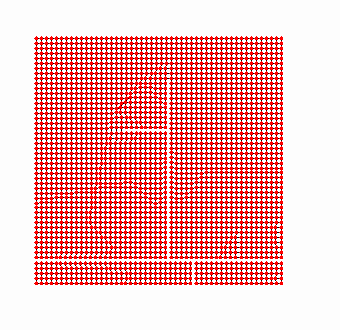 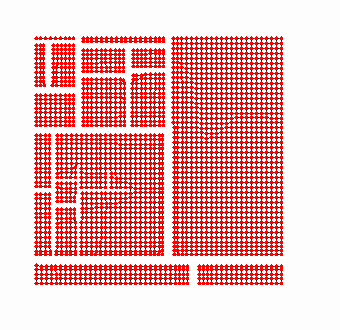 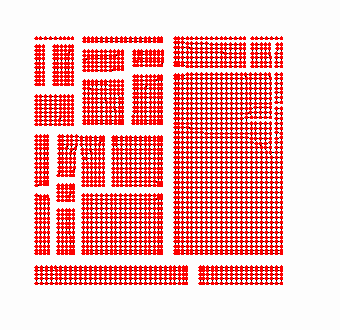 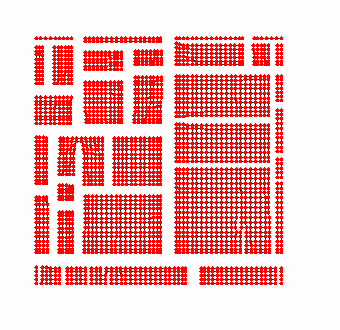 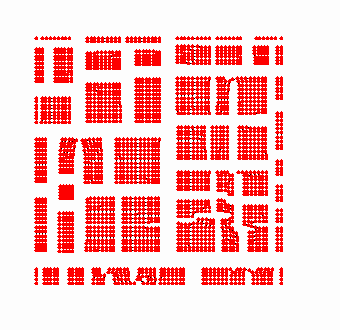 How to include force due to electric field ??
Case of circular geometry
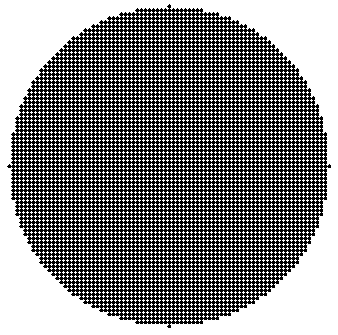 Embed square lattice
In a circular boundary
Simulated cracks in Circular Sample without electric field
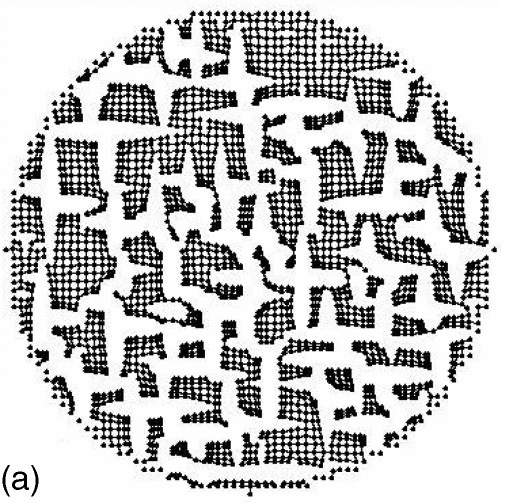 From radial symmetry of the setup, 
we expect a net force towards/away from
The center
Total Force on each node : 
Desiccation Force + Electric Force

Calculation of force due to imposed
Electric field
ELECTRIC FIELD
Potential map
Assume: 
 Laplace’s equation valid in the Laponite gel away from electrodes

Boundary Conditions potential φ is +V (−V ) at the inner electrode periphery and −V (+V) at the outer periphery.
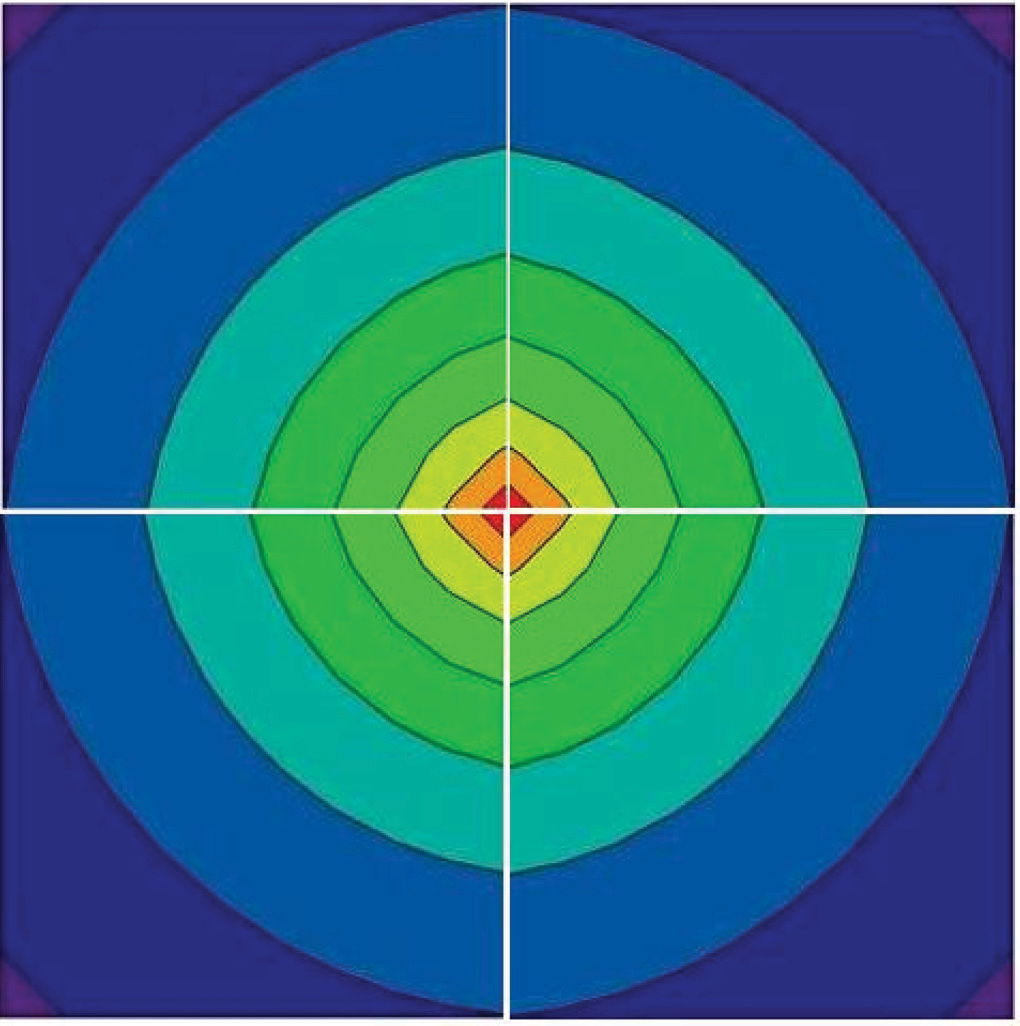 φ has cylindrical symmetry
DIRECTION OF FORCE FIELD IN VECTOR MAP
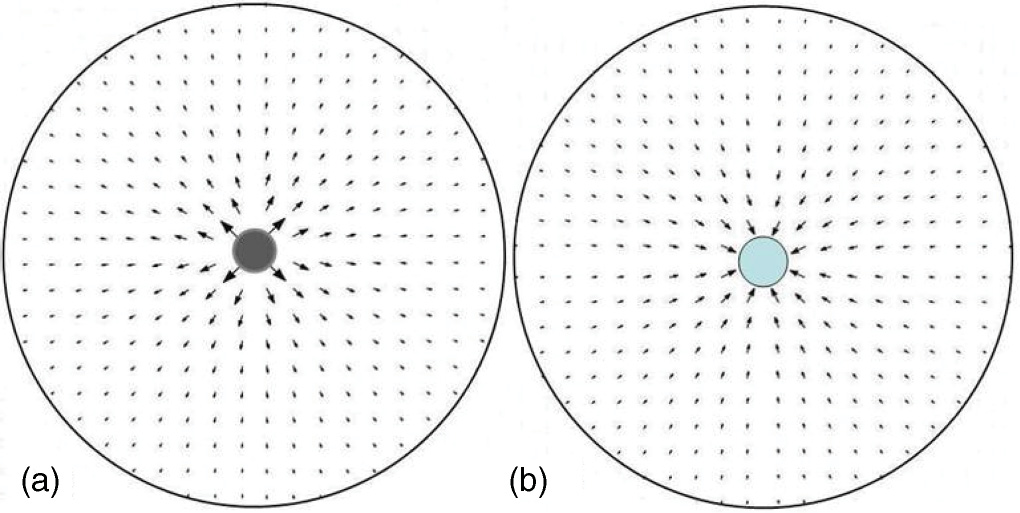 +V
-V
+V
-V
Arrows show direction and magnitude of field
Crack formation with nodes driven radially
away from center with force   electric field
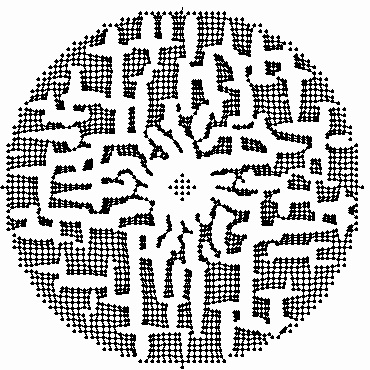 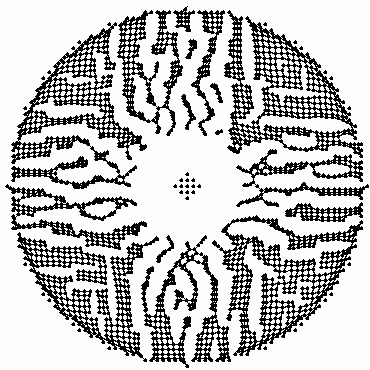 V=20
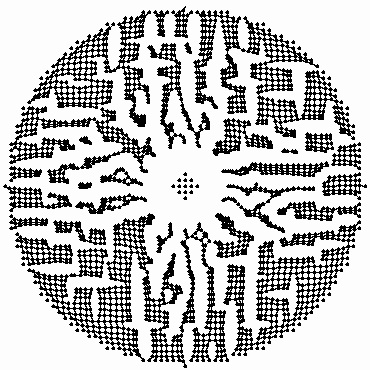 V=10
V=20
V=5
V=10
V is proportional to field strength
Mechanism of formation of radial cracks
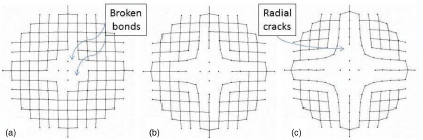 Small system (CP) with exaggerated distortion shows nodes pushed outward. 
Cross-radially placed springs stretch and break, so radial cracks are formed.
NODES ARE DRIVEN TOWARDS THE CENTRE
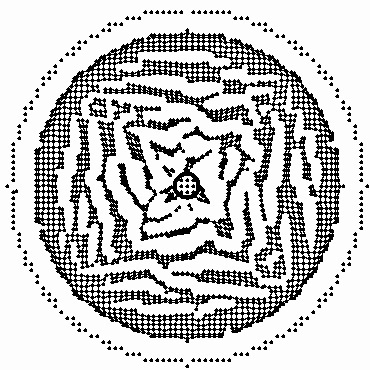 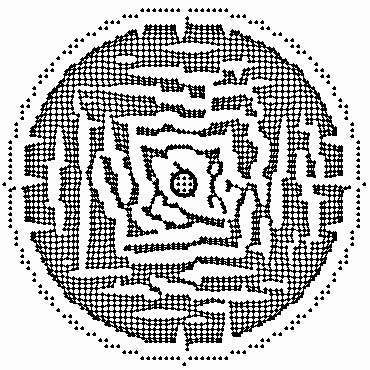 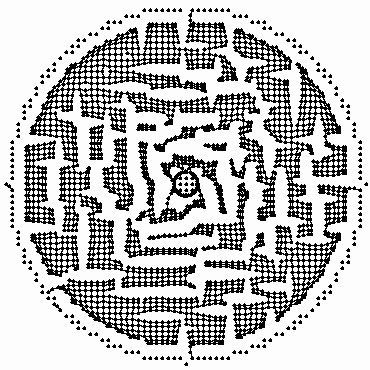 V=5
V=10
V=20
Mechanism of formation of cross-radial cracks
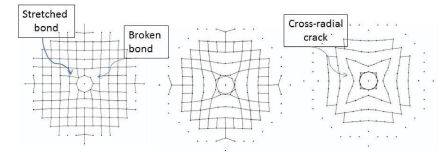 Small system (CN) with exaggerated distortion shows nodes pushed inward. 
Radially placed springs stretch and break, so cross-radial cracks are formed.
Notice a strong qualitative match  in Patterns
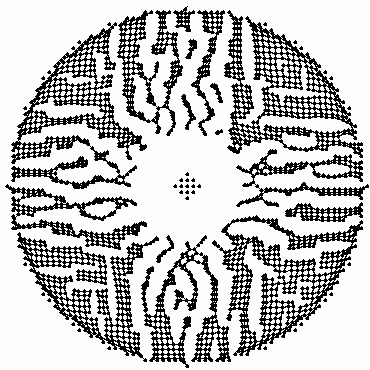 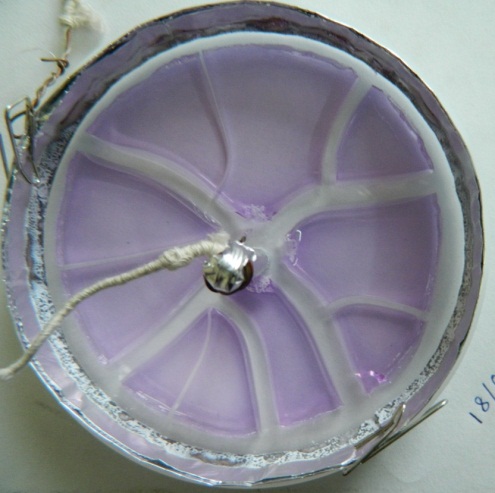 Nodes forced
Away from
center
Centre
+ve
Are Laponite particles +ve charged ??
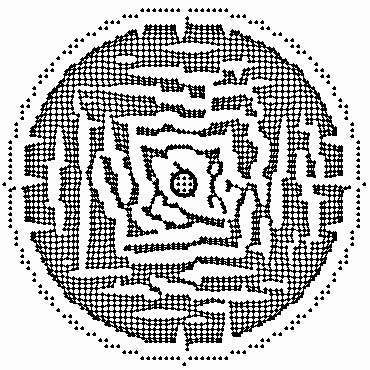 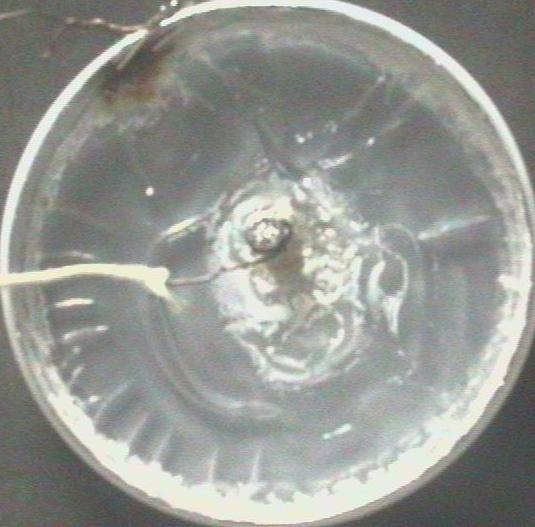 Nodes forced
towards
center
Centre
-ve
There is a contradiction here

Clay macro-ions in colloidal solution are
Known to be –ve charged

A possible explanation  -

Overcharging of macro-ions 
in colloids
Overcharging effect in colloids
Colloidal particles dissociate in water  macro-ions 
with –ve surface charge +ve counterions. 

Counterions form a double layer on the surface of the clay platelet, screening the bare charge.

Presence of multivalent cations can lead to a strong accumulation of opposite charge on the surface, which actually reverses the net charge on the macroion. 

In our experiment Al3+  ions from anode may overcharge the laponite disks making them effectively +ve charged.
This counter-intuitive effect arises from strong 
localization and interaction between Counter-ions
Simulations demonstrating overcharging  Ref: R. Messina, J. Phys.: Condens. Matter 21, 113102 (2009).
Overcharged configuration has minimum energy –

More so for 
larger macro-ions
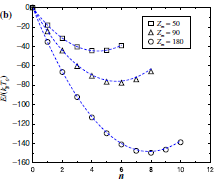 More indications of Overcharging
Thickening of the laponite film near the negative electrode.

In circular geometry
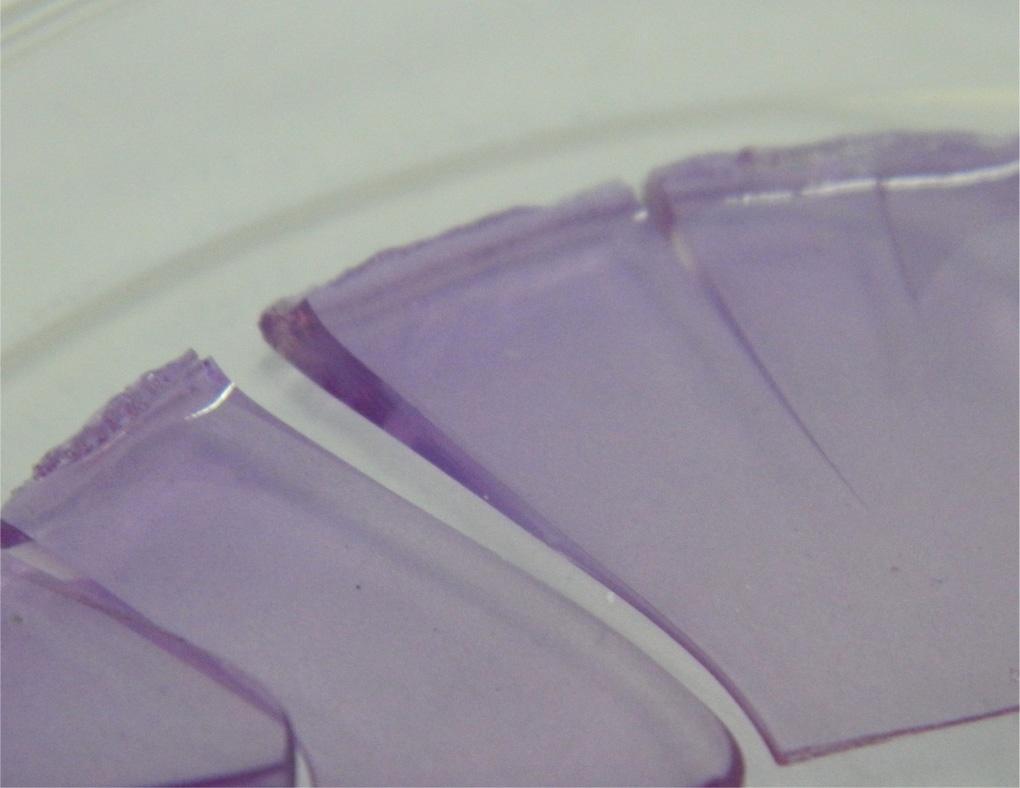 Negative side
Ref: T. Khatun , M. D. Choudhury T. Dutta and S. Tarafdar , Phys. Rev. E 86, 016114 (2012)
Also observed in rectangular geometry
Initial  solidification and shrinking at the +ve electrode
 ,  photo t = 20hr:38min
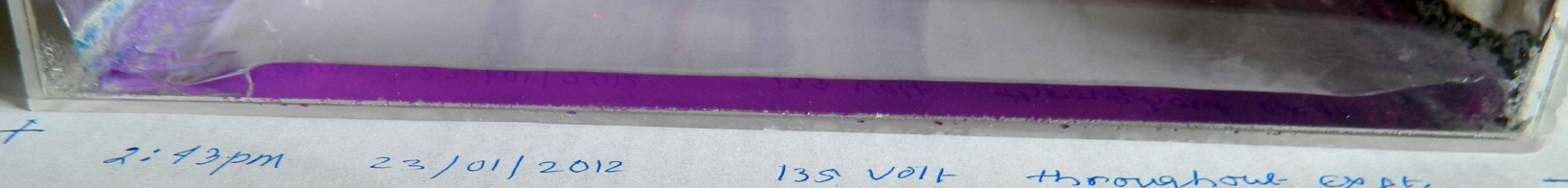 -ve
+ve
Thickening at –ve electrode, Photo t = 95hr:54min
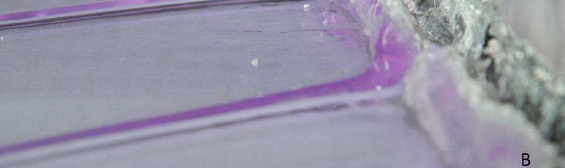 We try a similar analysis for the 
Rectangular system
Problem: 
Boundary conditions at the sides 
(normal to electrodes)
Are not well-defined
+V
??
??
-V
A set-up with better
defined boundary conditions
+ve
+V
20 cm
11.7 cm
- V
-ve
+ve
Aluminum Electrodes
+ve
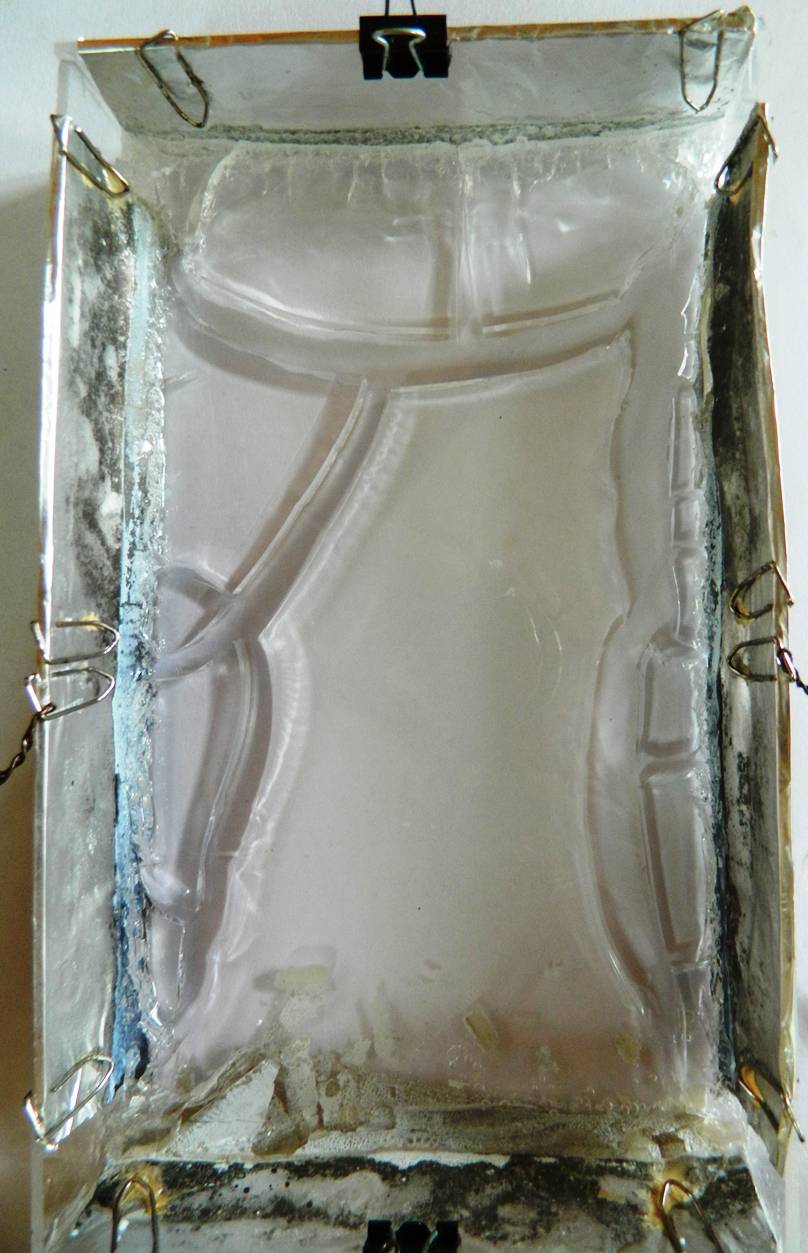 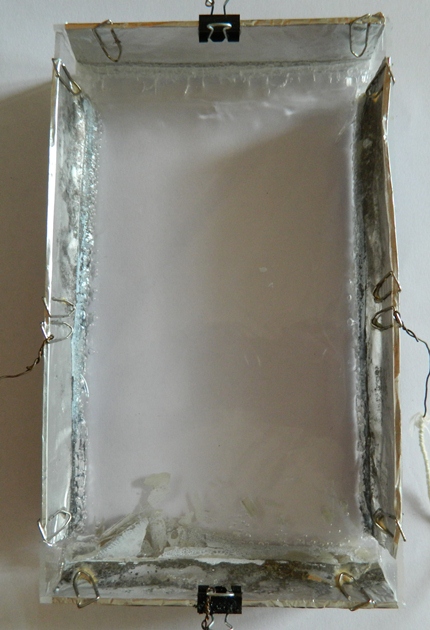 Bubbles appear
–ve  electrode strongly corroded
Copper Electrodes
Cracks normal 
To field
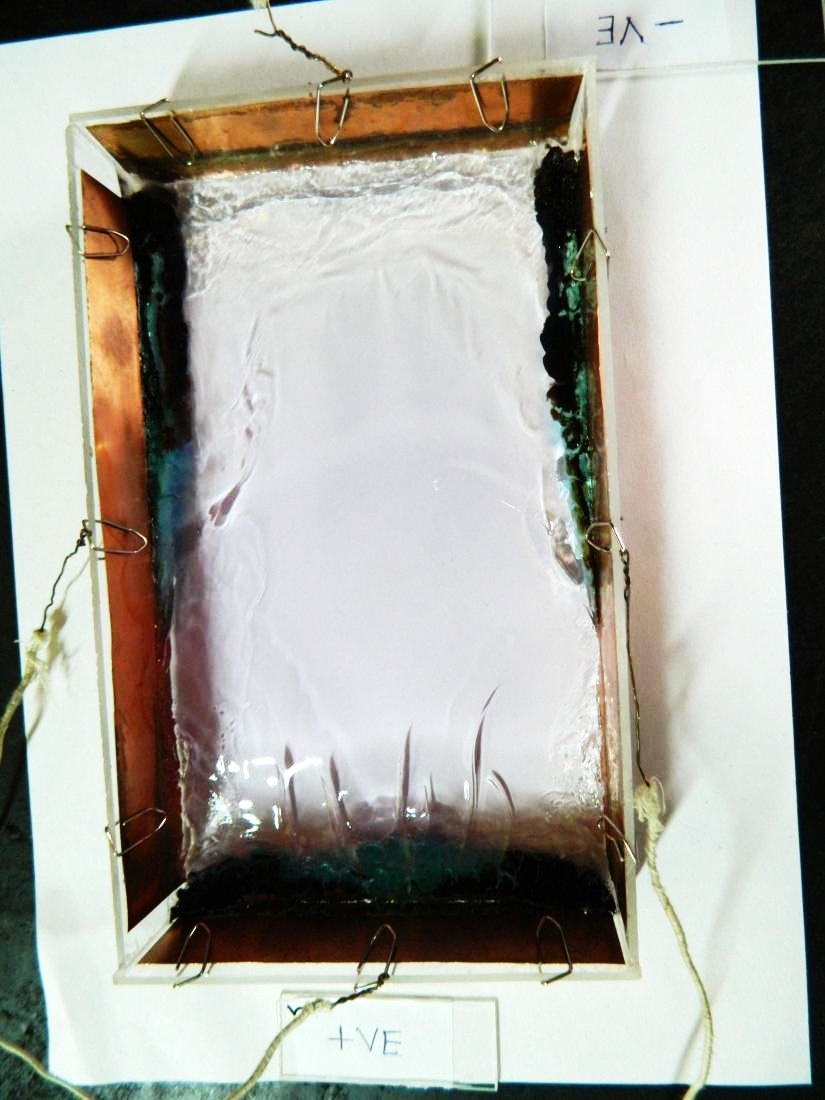 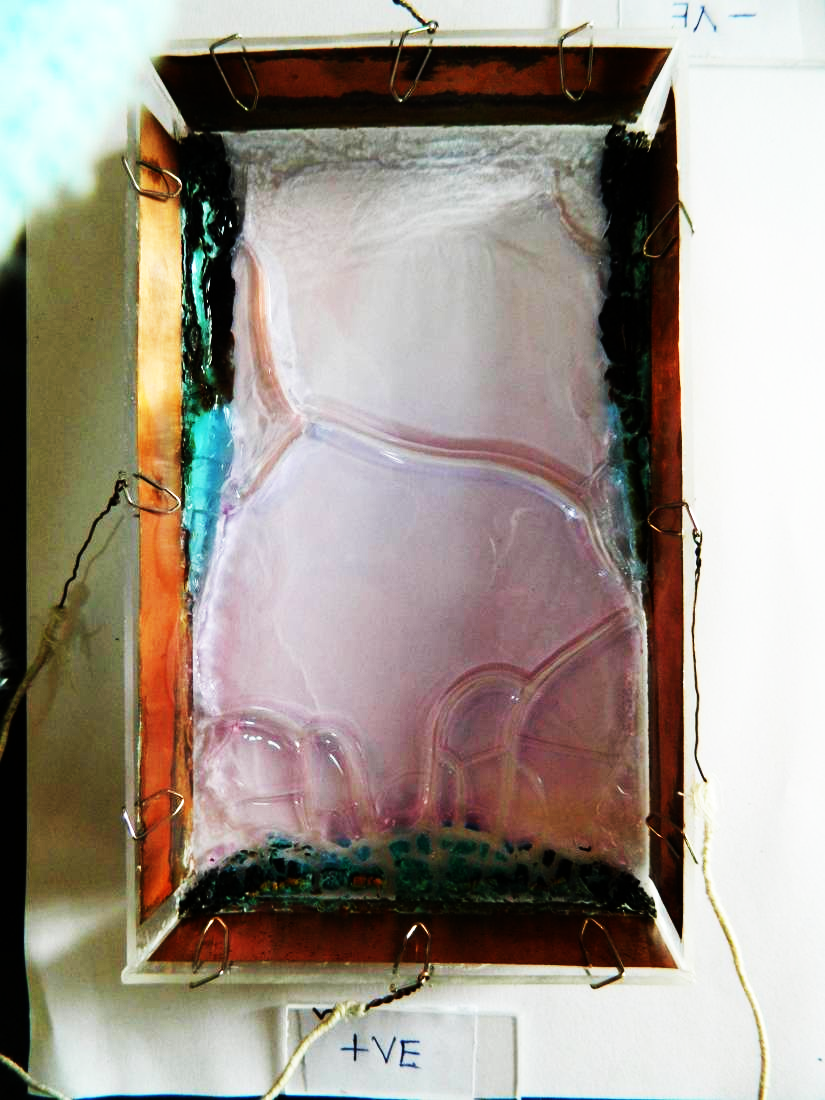 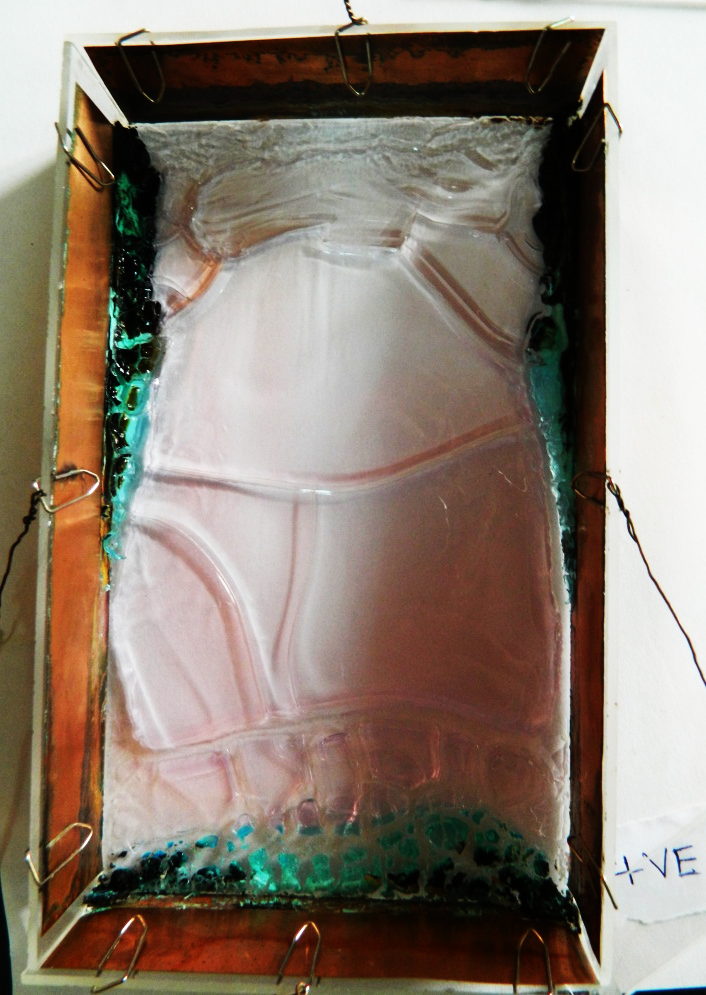 Cracks parallel
To field
+ve electrode is strongly corroded
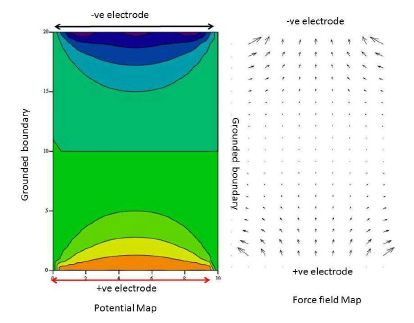 Crack growth in spring model assuming nodes are pushed along the field lines (i.e. the particles have effective positive charge).
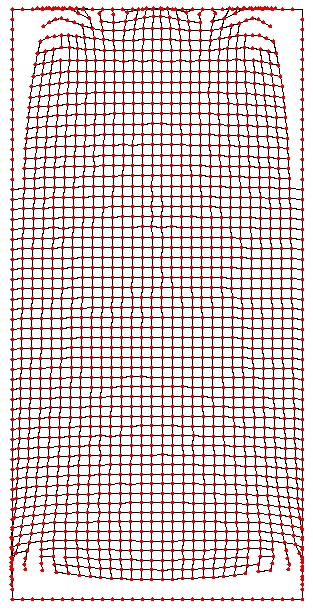 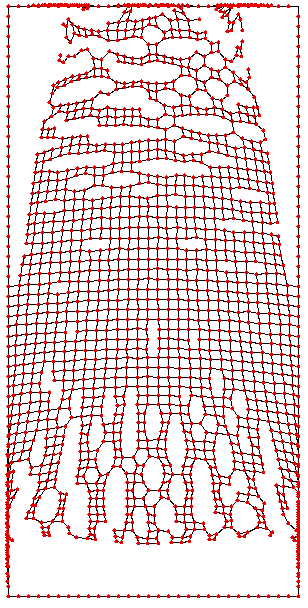 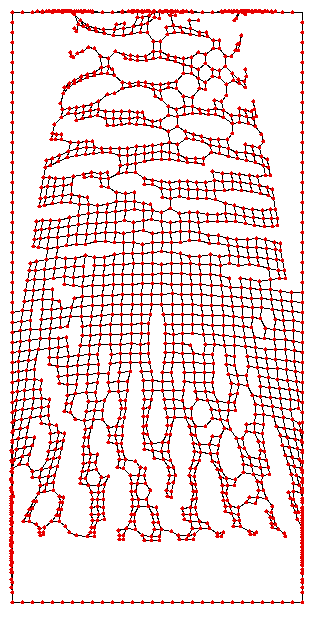 Alternating Field
AC fields of different strengths gave some
Peculiar effects in a circular set-up

Voltage was varied from 20 to 70 V at 
Frequency 50 Hz
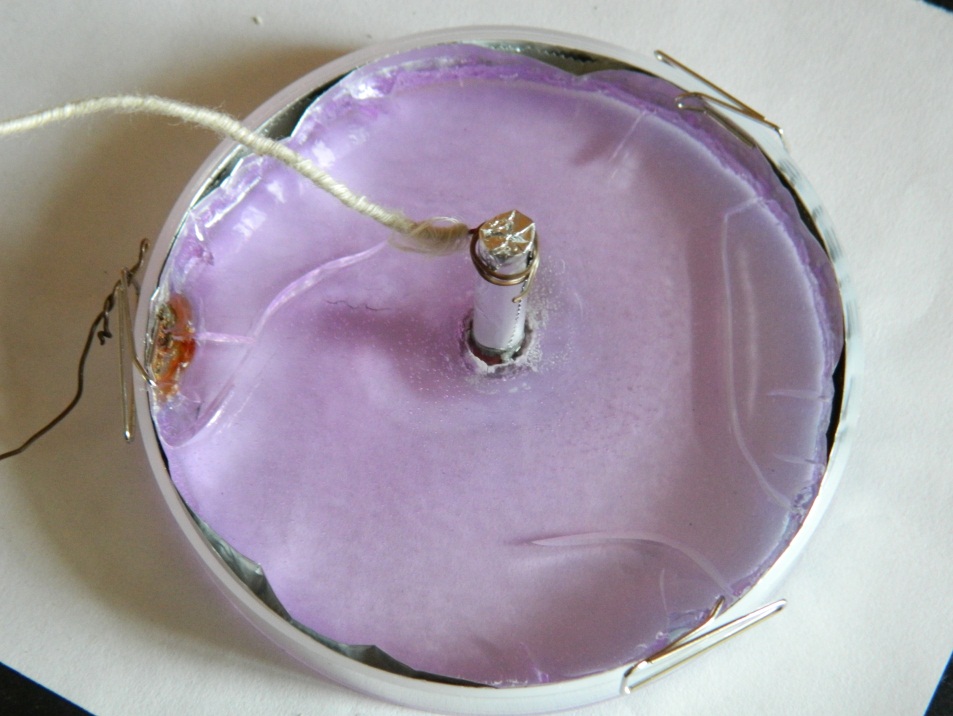 20 Volts
After 17h:9min
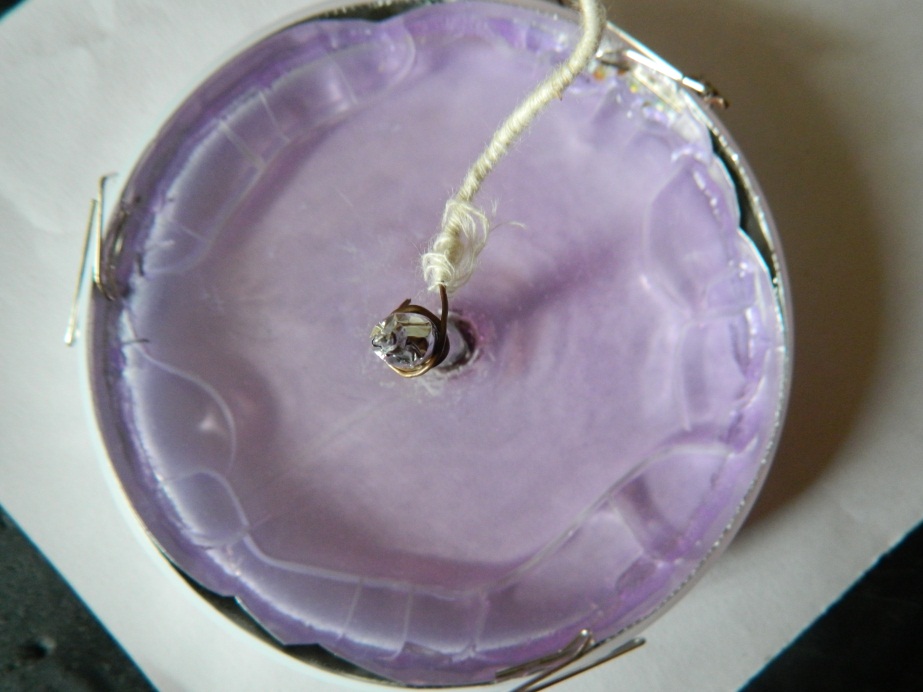 After  23h:55min
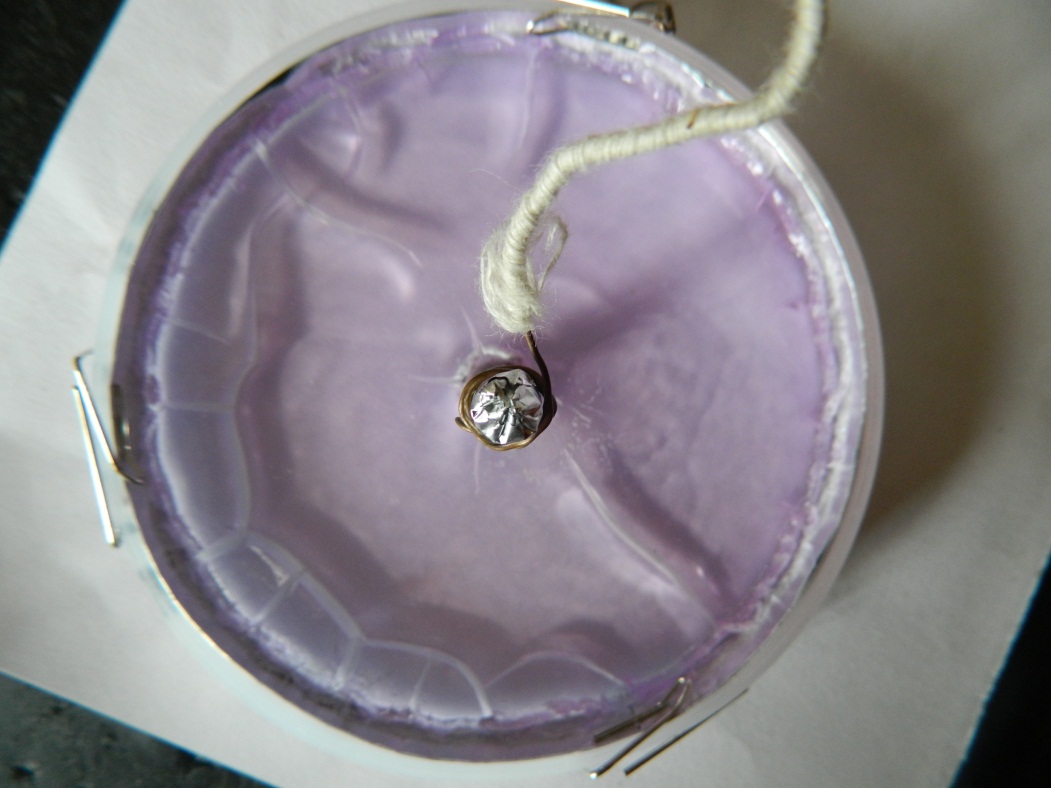 25 Volts

23h:50min
Pattern starts to change
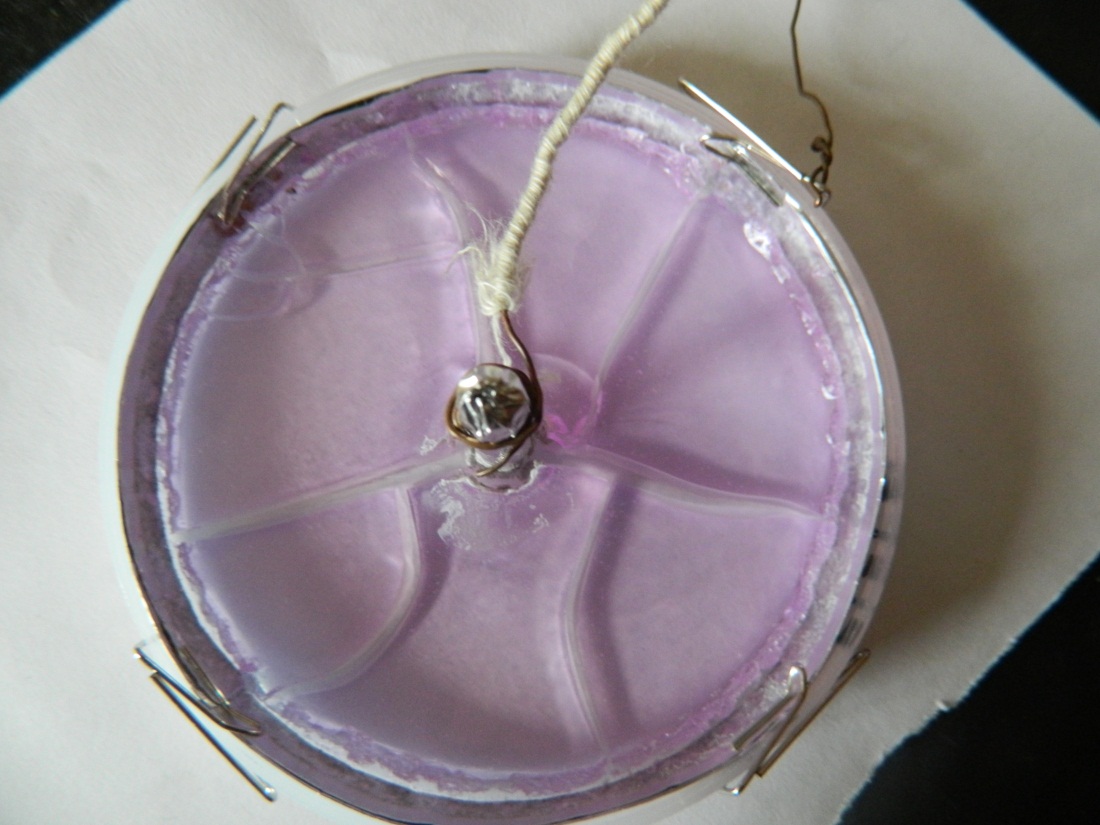 30 Volts

25h:4min
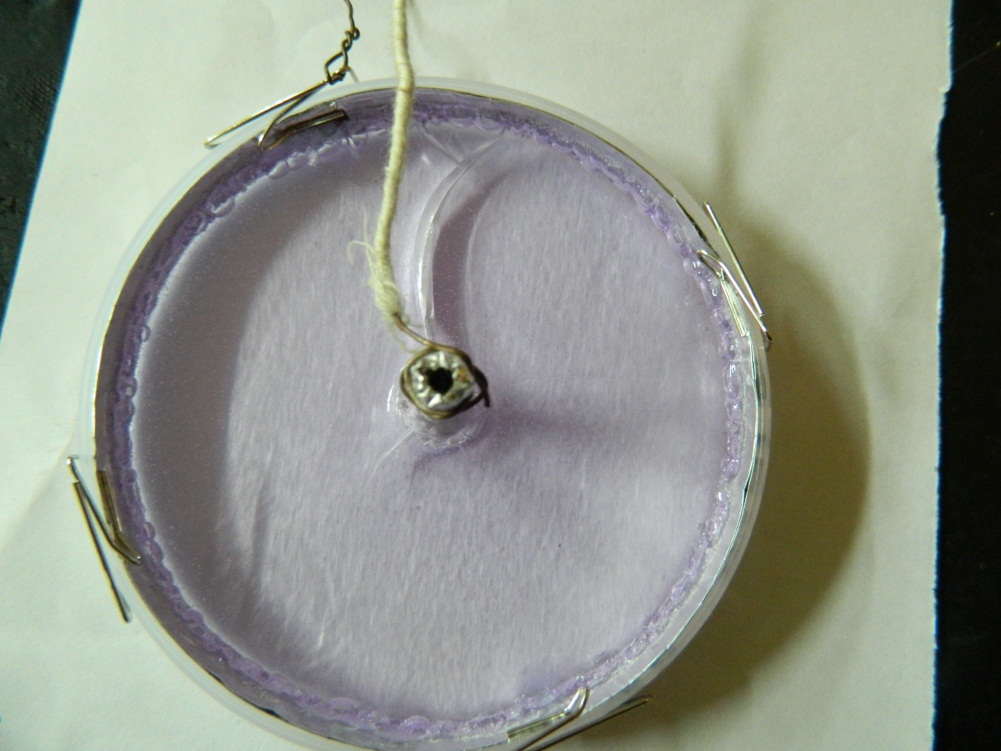 40 Volts

5h:52min
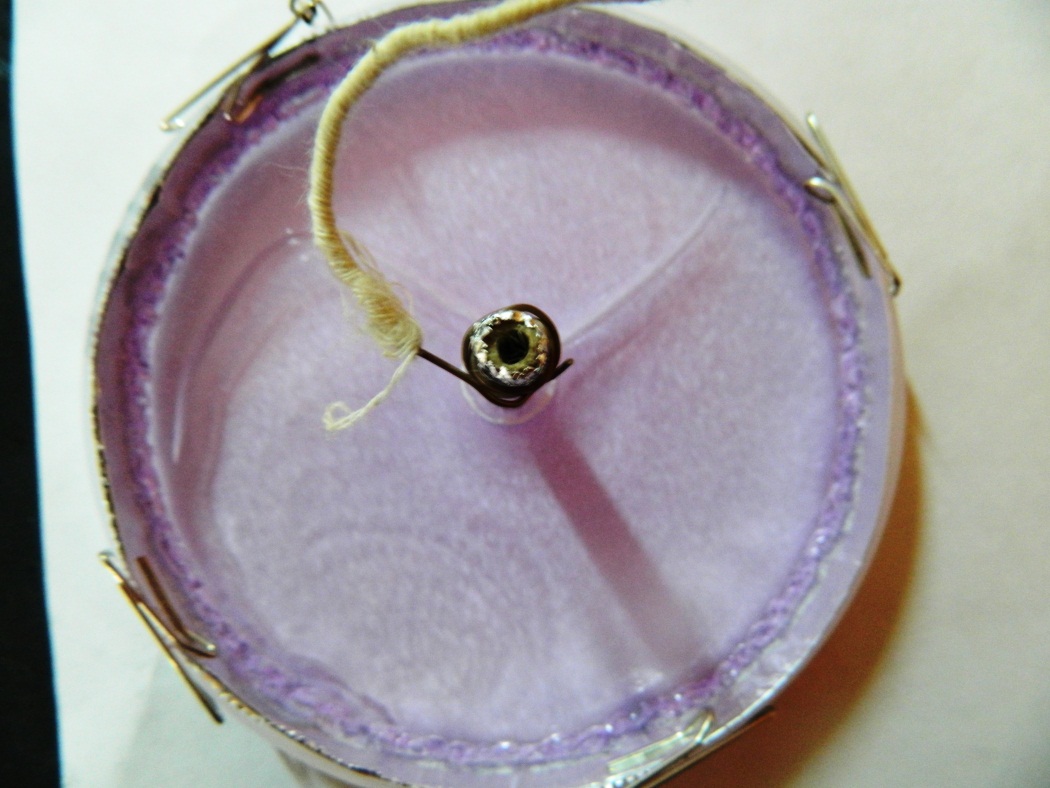 50 Volts

4h:29min
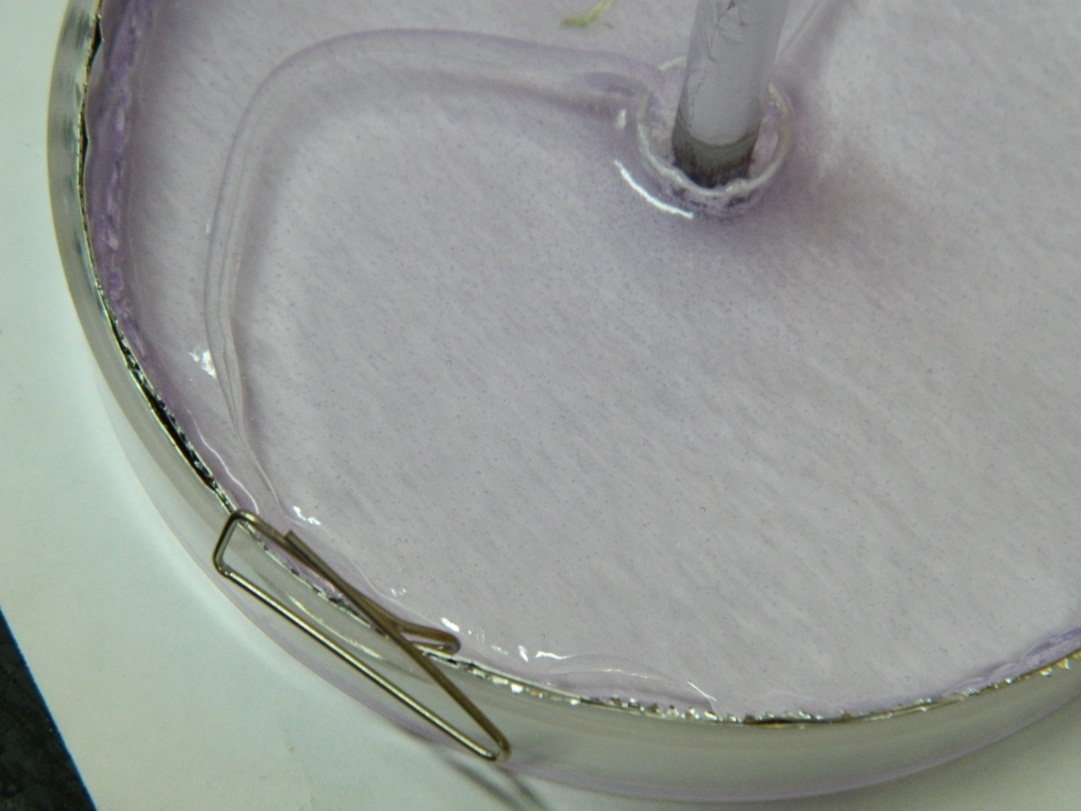 50 Volts

Close-up
4h:42min
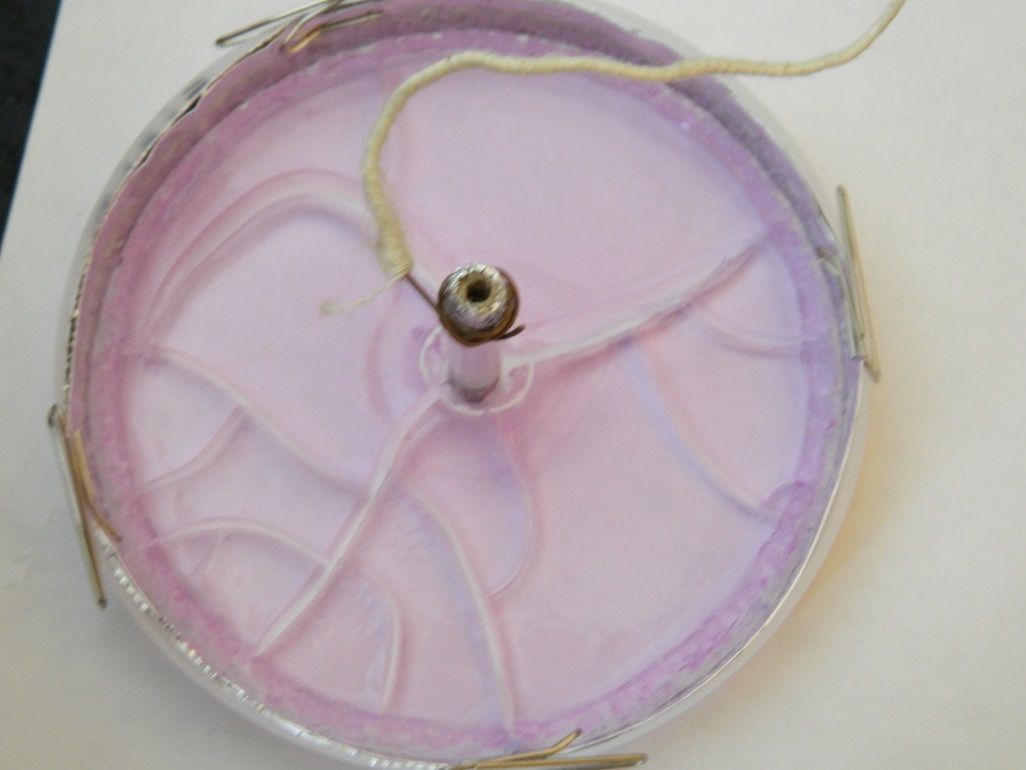 50 Volts

24h:24min
70 volt field turned off after 4h:40min
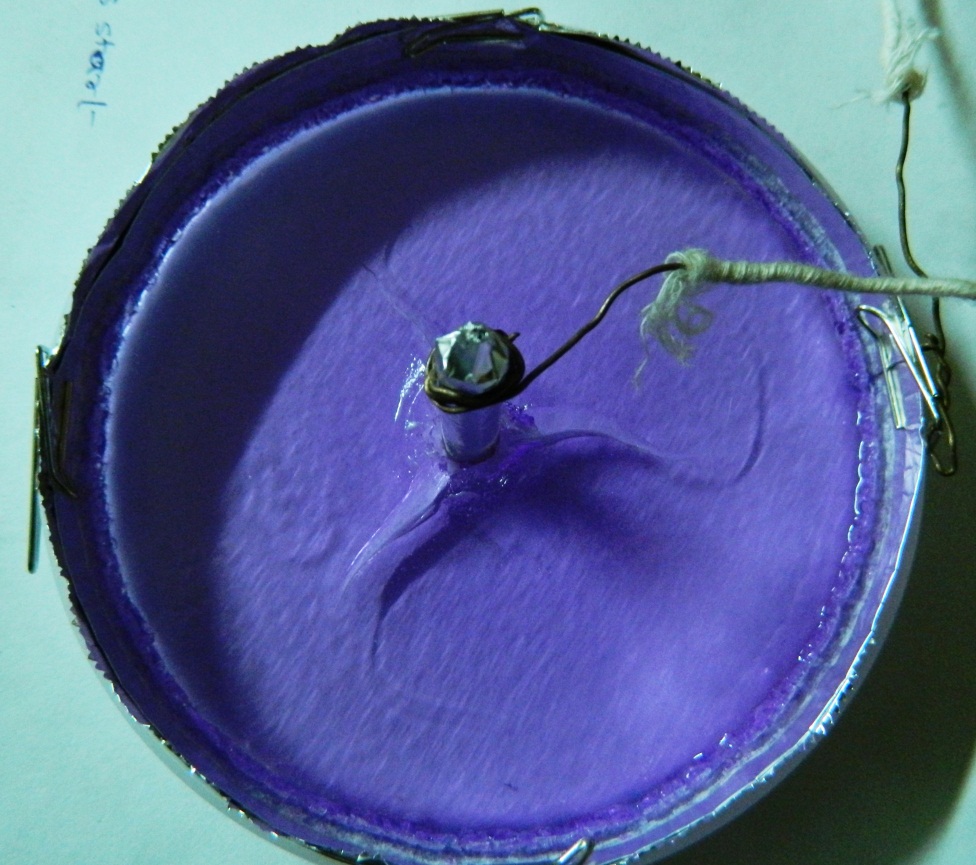 Taken after 4h:40min
Then field switched off
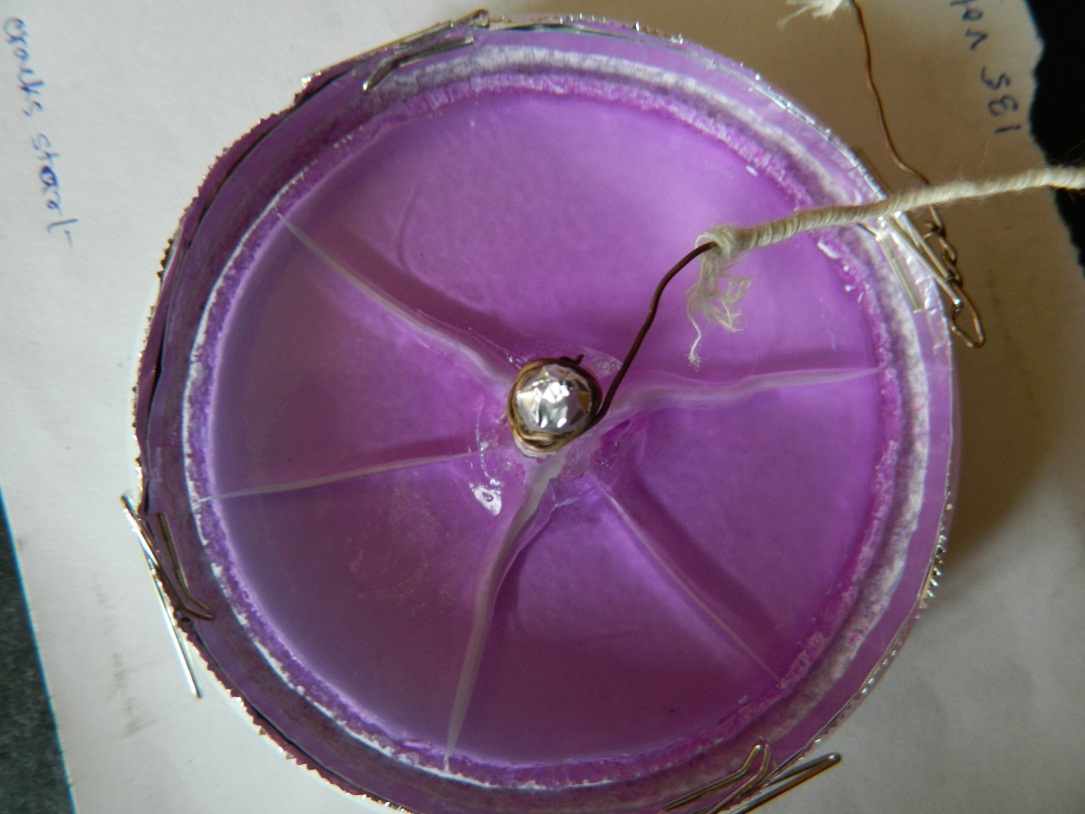 After 22h:11min
For higher fields there
was sparking and we were 
scared to go on
70 Volt AC in Rectangular sample
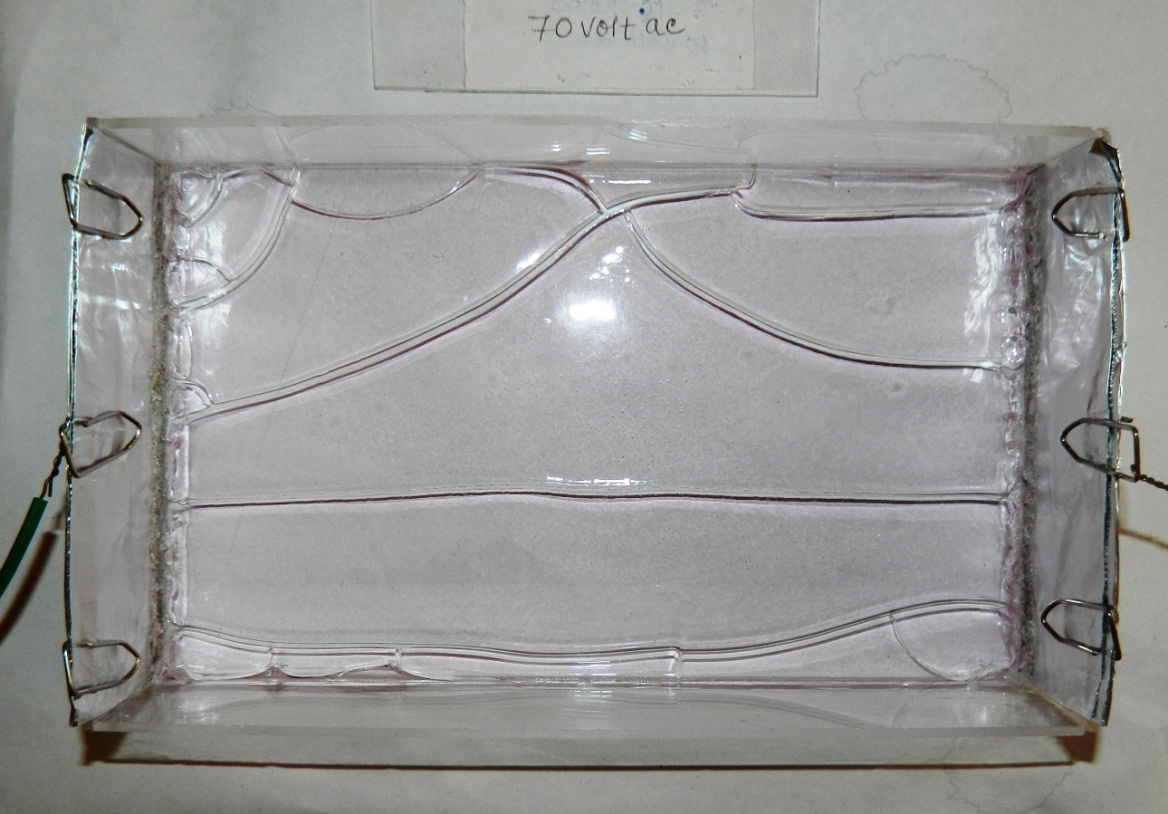 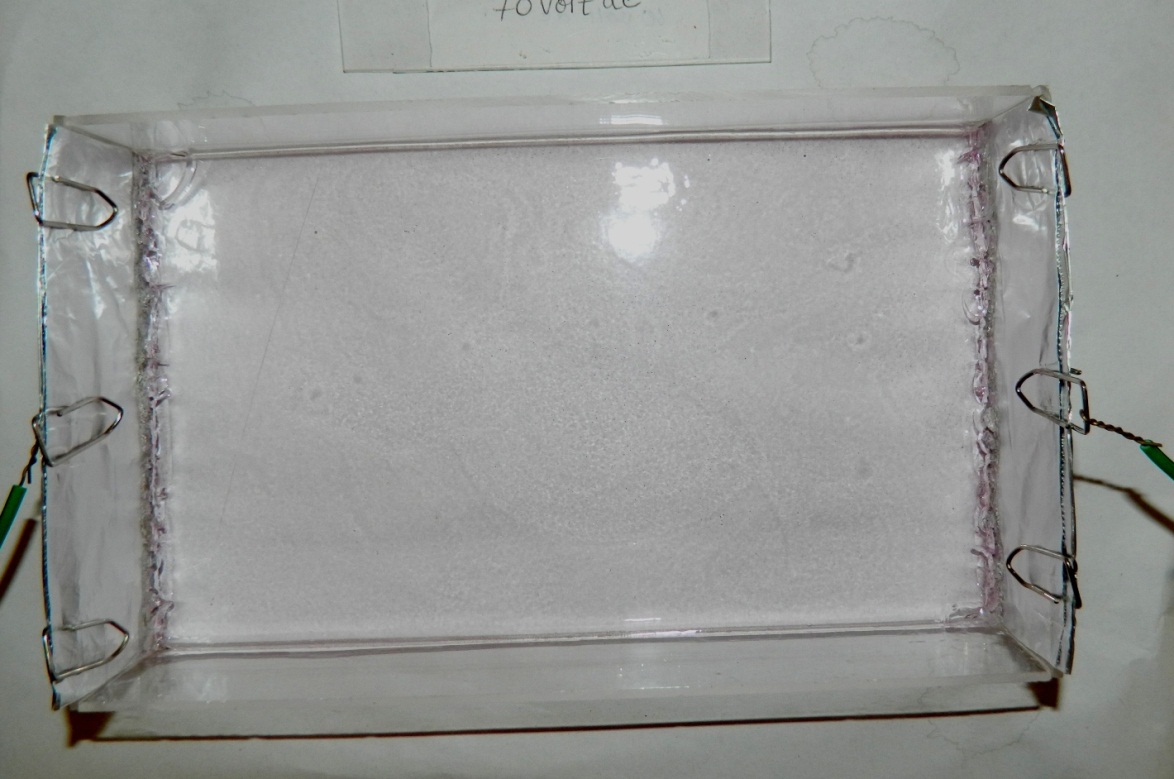 AC applied along width
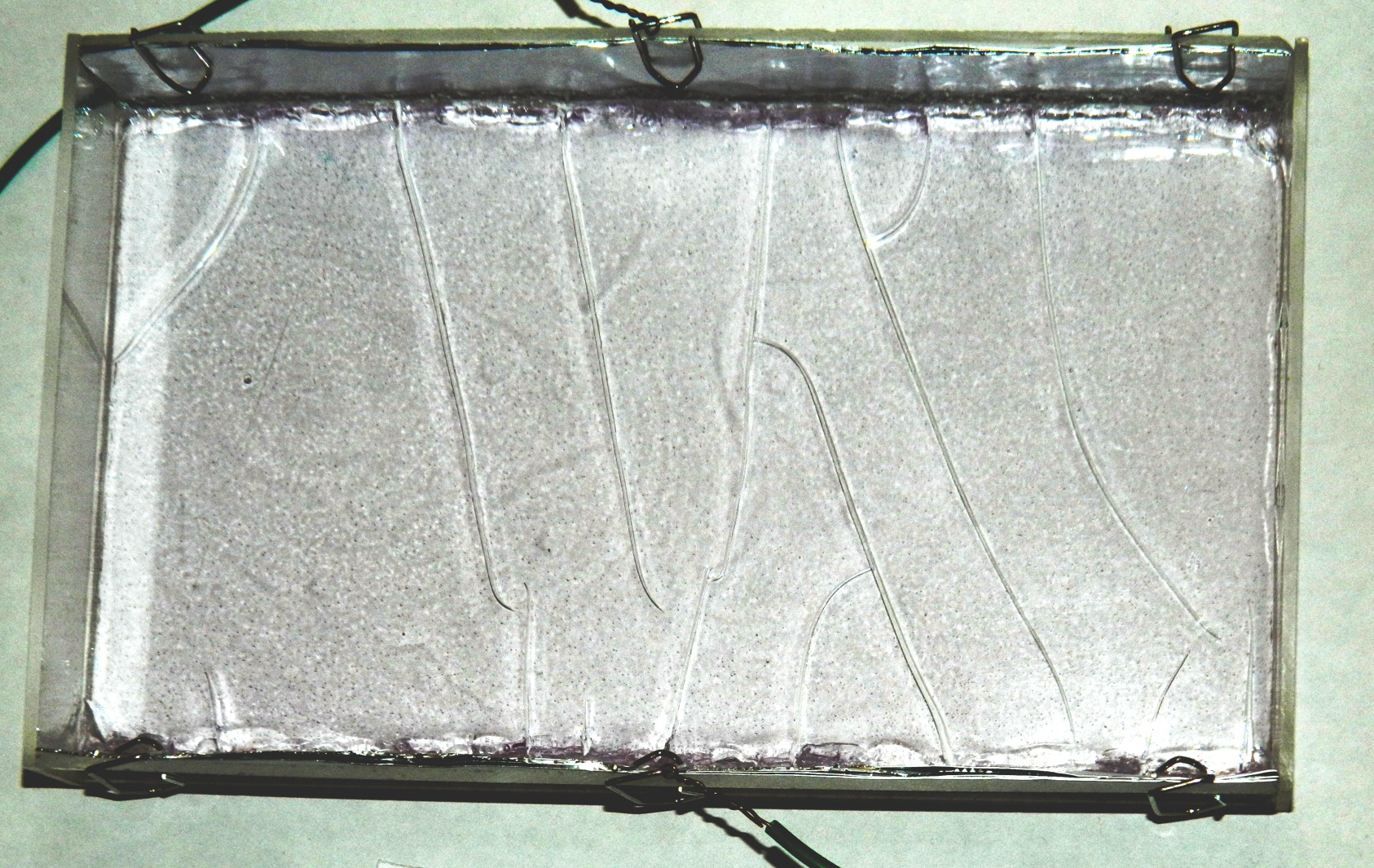 Still a long way to go to understand 
fully crack formation in electric fields ………



But lots of interesting results
to think about
References
[1] D Mal, S Sinha, S Mitra and S Tarafdar Physica A, 346, 110, (2005)
[2] D Mal, S Sinha, T Dutta, S Mitra, S Tarafdar,  Fractals, 14, 283 (2006)
[3] D Mal, S Sinha, T Dutta S Mitra, S Tarafdar,  J. Phys. Soc. Jpn.76, 014801 (2006)
[4] D Mal, S Sinha, T Middya, S Tarafdar,  Physica A 384 (2007)182
[5] D Mal, S Sinha, T Middya, S Tarafdar, Appl. Clay Science 39 (2008) 106
[6] S Sadhukhan, S Roy Majumder, D Mal, T Dutta and S Tarafdar 
 J. Phys. Cond. Mat.19, 2008, 356206
[7]  S Sadhukhan, J Prehl, P Blaudeck, K H Hoffmann, T Dutta, S Tarafdar, Eur. Phys. J. E,  27 (2008) 391 
[8] S Tarafdar, S Sinha,  Ind. Eng. Chem. Res., Vol. 47, (2008) 6459
[9] Nag, S., Sinha, S., Sadhukhan, S., Dutta, T., Tarafdar, S. 2010 	
J. Phys. Cond Mat 22 (1), art. no. 015402 
[10] Tajkera Khatun, Moutushi Dutta Choudhury, Tapati Dutta, Sujata Tarafdar, Phys. Rev. E 86 (2012), 016114
Thank You